S06.10.05 Handout
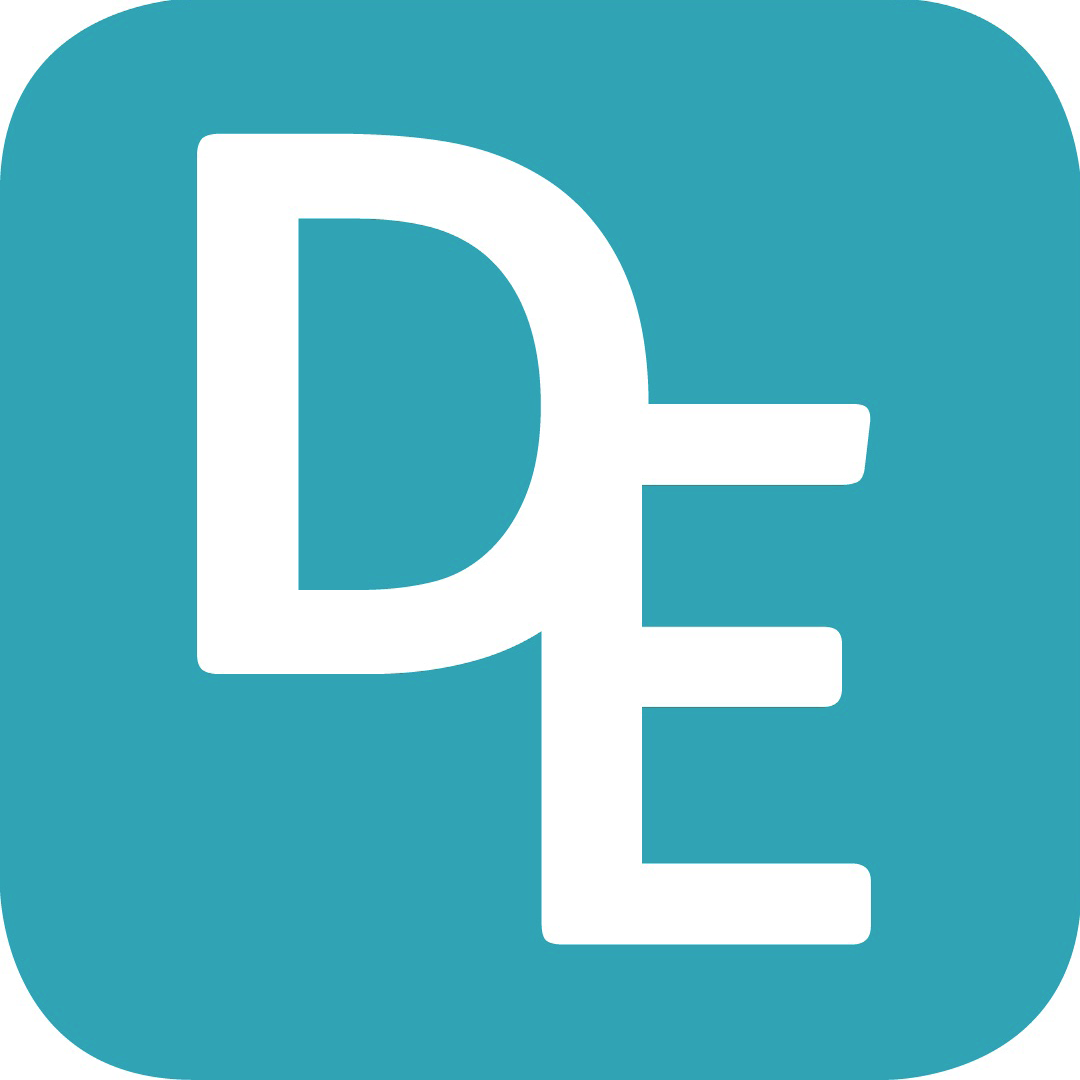 Explore the thermal conductivity of materials to improve energy efficiency in buildings or other systems.
Explain the energy saving devices you plan to add to the house you have designed below and describe how you have used thermal conductivity.
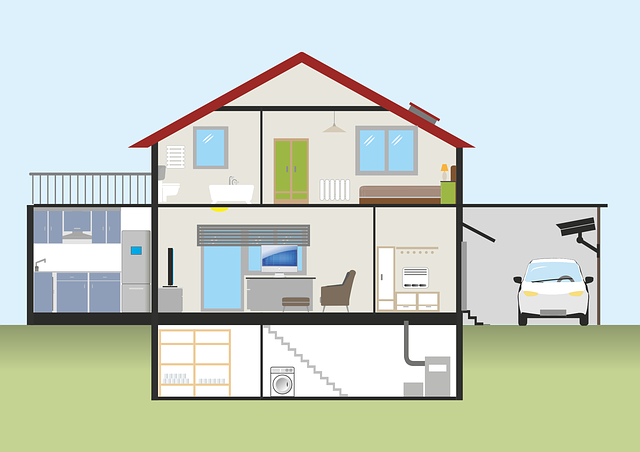 Stretch:
Design and explain the thermal conductive devices you can add to a house to help make it more energy efficient.
Loft/wall insulation
________________________________________________________________________________________________________________________________________________________________________________Double glazing
________________________________________________________________________________________________________________________________________________________________________________Solar panels
________________________________________________________________________________________________________________________________________________________________________________Energy-saving lightbulbs
____________________________________________
____________________________________________
____________________________________________
____________________________________________
Challenge:
Design and explain the devices you can add to a house to help make it more energy efficient.
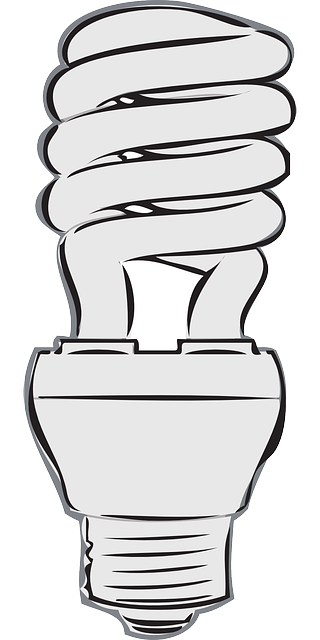 Developing Experts Ltd. © 2022
S06.10.05 Handout
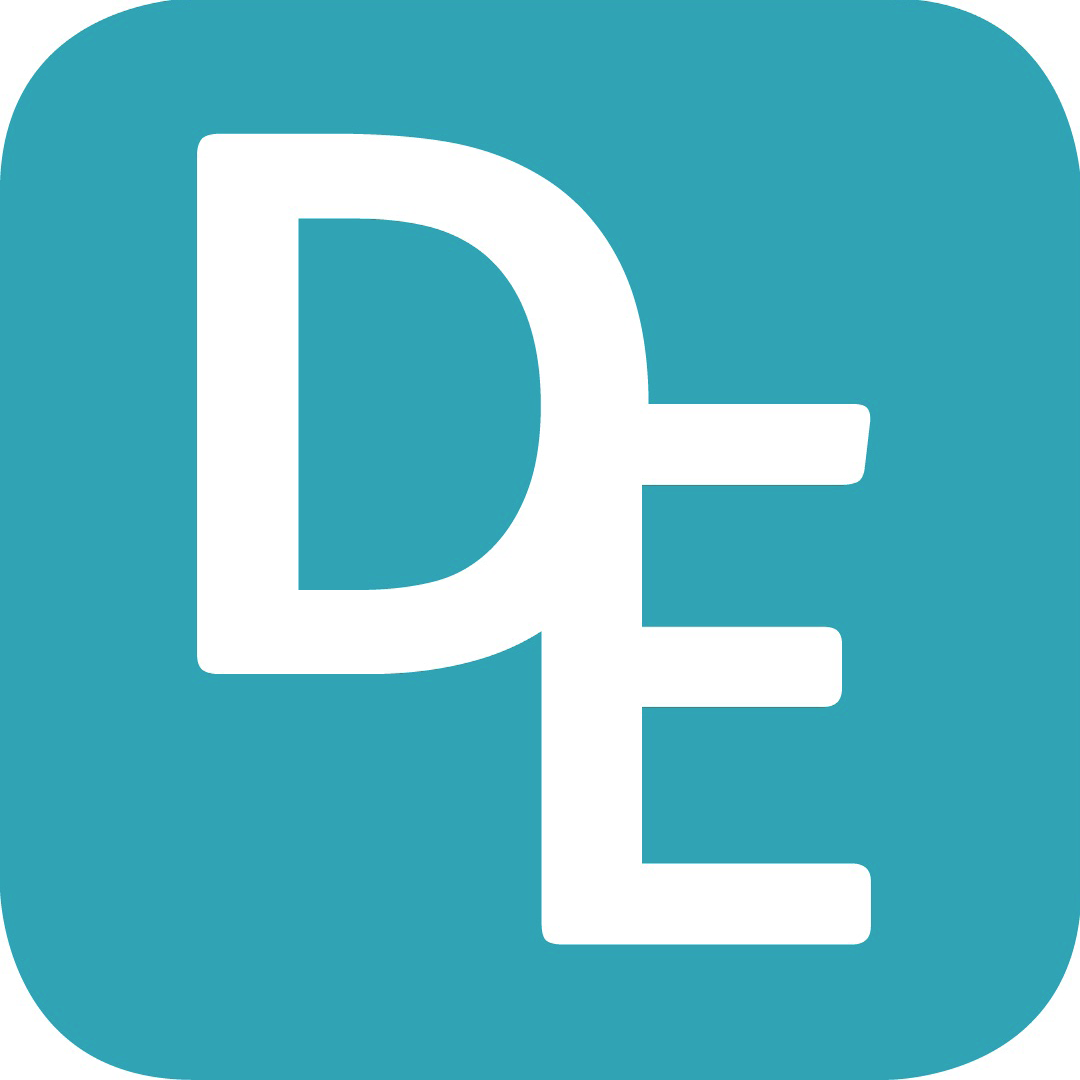 Explore the thermal conductivity of materials to improve energy efficiency in buildings or other systems.
Explain the energy saving devices you plan to add to the house you have designed below and describe how you have used thermal conductivity.
________________________________________________________________________________________________________________________________________________________________________________________________
________________________________________________
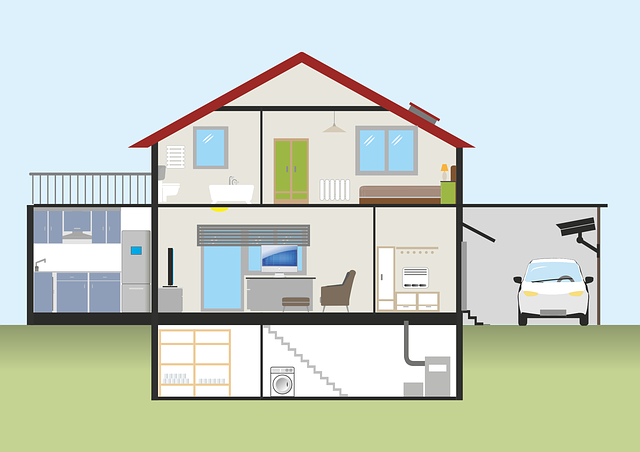 Stretch:
Design and explain the thermal conductive devices you can add to a house to help make it more energy efficient.
Challenge:
Design and explain the devices you can add to a house to help make it more energy efficient.
________________________________________________________________________________________________________________________________________________________________________________________________________________________________________________________________________________________________________________________________________________
______________________________________________________________________________________________________________________________________________________________________________________________________________________________________________________________________________________________________
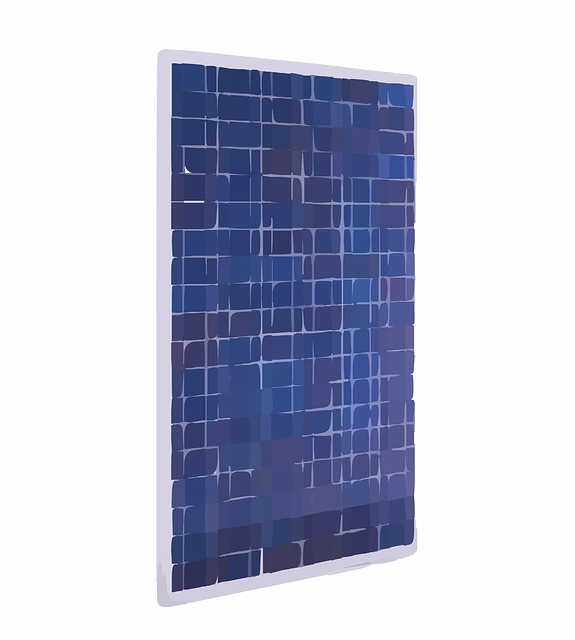 DevelopingDeveloping Experts Ltd. © 2022